Android Programming Week 10
SQLite Helper Class
Launching Browser from App
Create an intent with a given action and for a given data url.
If there are no apps on the device that can receive the implicit intent, your app will crash when it calls startActivity(). To first verify that an app exists to receive the intent, call resolveActivity() on your Intent object.
Objectives
How to start using SQLite API?
How to create new database & database tables?
How to perform CRUD “Create, Read, Update and Delete” operations?
SQLite
SQLite is an open source, multi-platform library that gives you access to a powerful, relational database API backed by a single file on disk
 Android includes a Java front-end to SQLite through the SQLiteDatabase  class, which provides result sets as Cursor instances.
Local Databases with SQLite
In order to store anything in a database, first you need to define the structure of the database and open it. 
Since this is such a common task in Android, a helper class exists. SQLiteOpenHelper encapsulates the chore of creating, opening, and updating databases for storing your application data.
For your apps you will create a subclass of SQLiteOpenHelper. 
Your activity or Fragment class will hold on to a private instance of SQLiteOpenHelper and provide the rest of the application with an API for inserting, querying, and otherwise managing the data in the database.
Local Databases with SQLite
When designing an application’s database storage API, you typically create one subclass of SQLiteOpenHelper for each type of database you need to create and manage. 
You then create one instance of your subclass for each distinct SQLite database file you need to access. 
Most applications will have just one subclass of SQLiteOpenHelper and share a single instance of it with the rest of the application components.
Lets Get Started
We want to create the following:
One Database instance: “BookDB“.
One Table: “books” with three columns id, title & author
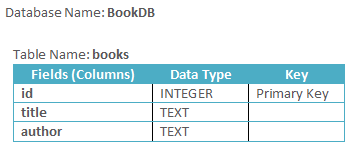 simple example
Object Model “Book.java”
Create one Java model class: Book.java
(See Android Studio)
Your implementation
Implementing a subclass of SQLiteOpenHelper requires you to override two methods:
onCreate(SQLiteDatabase)  
onUpgrade(SQLiteDatabase, int, int). 
In onCreate(…) your job is to establish the schema for a newly created database. 
A database schema is a way to logically group objects such as tables, views, stored procedures etc. Think of a schema as a container of objects. 
In onUpgrade(…) you have the opportunity to execute migration code to move from one version of the database schema to another.
Simple example cont’d
The recommended method to create a new SQLite database  to create a subclass of SQLiteOpenHelper and override the onCreate() method, in which you can execute a SQLite command to create tables in the database.
Create a new class MySQLiteHelper extends SQLiteOpenHelper.
MySQLiteHelper constructor must call the super class constructor.
Override onCreate() method to create the table(s)
Override onUpgrade() to drop old tables and create new ones.
Querying a List of Runs From the Database
Querying a SQLiteDatabase  returns an instance of Cursor describing the results. 
The Cursor  API is simple and flexible enough to support any kind of result from any query.
Cursors treat their results as a series of rows and columns, and only support Strings and primitive types for values
Querying a List of Runs From the Database
Since you already have database table that represents your object, it would be ideal if you could get instances of that objects from a Cursor .
A pattern you will use in this chapter takes advantage of a built-in subclass of Cursor  called CursorWrapper . CursorWrapper  is designed to wrap an existing Cursor  and forward along all of the method calls to it. On its own, it is not very useful; but as a superclass, it can provide you with a good foundation on which to build your own custom cursor implementations specific for your model objects.
Querying a List of Runs From the Database
See public List<Book> getAllBooks() {
Android Studio example

http://stackoverflow.com/questions/8133597/android-upgrading-db-version-and-adding-new-table
Cursor continued
The many arguments to the query(…)  method are made plain here. You are fetching all columns from TABLE , filtering them by the ID column, which is passed as an argument to the “where” clause using a single-element string array. You limit the query to returning only one row, wrap the result in a Cursor , and return it.
Publish Your App
Publishing is the general process that makes your Android applications available to users. When you publish an Android application you perform two main tasks:
You prepare the application for release.During the preparation step you build a release version of your application, which users can download and install on their Android-powered devices.
You release the application to users.During the release step you publicize, sell, and distribute the release version of your application to users.
Preparing Your App for Release
Configuring your application for release.At a minimum you need to remove Log calls and remove the android:debuggable attribute from your manifest file. You should also provide values for the android:versionCode and android:versionName attributes, which are located in the <manifest> element. You may also have to configure several other settings to meet Google Play requirements or accommodate whatever method you're using to release your application.
If you are using Gradle build files, you can use the release build type to set your build settings for the published version of your app. 
Building and signing a release version of your application.You can use the Gradle build files with the release build type to build and sign a release version of your application.
Preparing Your App for Release
Testing the release version of your application.Before you distribute your application, you should thoroughly test the release version on at least one target handset device and one target tablet device.
Updating application resources for release.You need to be sure that all application resources such as multimedia files and graphics are updated and included with your application or staged on the proper production servers.
Preparing remote servers and services that your application depends on.If your application depends on external servers or services, you need to be sure they are secure and production ready.
Publish Your App
need to get a private key for signing your application. You will also need to create an icon for your application, and you may want to prepare an End User License Agreement (EULA) to protect your person, organization, and intellectual property.
Cert and Keys
A public-key certificate, also known as a digital certificate or an identity certificate, contains the public key of a public/private key pair, as well as some other metadata identifying the owner of the key (for example, name and location).
When you sign an APK, the signing tool attaches the public-key certificate to the APK. The public-key certificate serves as as a "fingerprint" that uniquely associates the APK to you and your corresponding private key. This helps Android ensure that any future updates to your APK are authentic and come from the original author. The key used to create this certificate is called the app signing key.
Sign Your Build
https://developer.android.com/studio/publish/app-signing#release-mode
Publish
https://developer.android.com/distribute/best-practices/launch/
So much more to do!!!!
As you can see, Android has a steep learning curve!
There is so much more to pick up where we left off and explore the additional capabilities in android application development. 
You should continue to study topics related to, application services, permissions and security, device sensors, and data persistence.
Develop Android applications
Understand what you’re writing
See how to publish your application in the app store.